DIAPORAMA GI 2018Abstracts sélectionnés de:
Lettre de l’ESDO
Chers collègues
Nous avons le plaisir de vous présenter ce diaporama de l’ESDO qui a été conçu pour mettre en avant et synthétiser les principaux résultats de congrès majeurs en 2018 dans les cancers digestifs. Celui ci est consacré au 20e World Congress on Gastrointestinal Cancer et il est disponible en anglais, en français, en japonais et en chinois.
La recherche clinique en oncologie évolue dans un environnement en perpétuelle mutation, et constitue un défi permanent. Dans ce contexte, nous avons tous besoin d’avoir accès aux données scientifiques pour améliorer nos connaissances et progresser dans nos métiers de cliniciens, chercheurs et enseignants. J’espère que cette revue des derniers développements en oncologie digestive vous apportera beaucoup et enrichira votre pratique. Si vous souhaitez partager votre avis avec nous, nous serons très heureux de recevoir vos commentaires. Vous pouvez adresser toute correspondance à l’adresse suivante: info@esdo.eu
Nous sommes également très reconnaissants à Lilly Oncologie pour leur support financier, administratif et logistique à cette activité
Sincèrement vôtres, 

Eric Van Cutsem	Ulrich GüllerThomas Seufferlein 	Thomas GrünbergerCôme Lepage	Tamara Matysiak-BudnikWolff Schmiegel	Jaroslaw RegulaPhillippe Rougier (hon,)	Jean-Luc Van Laethem
(Board de l’ESDO)
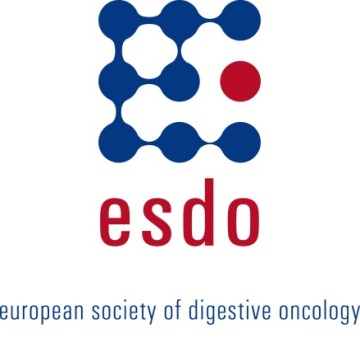 Diaporama ESDO oncologie médicaleContributeurs 2018
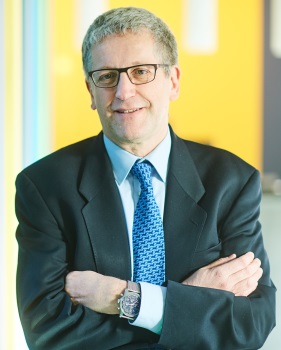 CANCER COLORECTAL
Prof Eric Van Cutsem	Oncologie digestive, hôpitaux universitaires de Leuven, Belgique
Prof Wolff Schmiegel 	Département de médecine, Ruhr University, Bochum, Allemagne
Prof Thomas Gruenberger	Département de chirurgie I, Rudolf Foundation Clinic, Vienne, Autriche
Prof Jaroslaw Regula	Département de gastroentérologie et hépatologie, Institut d’oncologie, Warsaw, Pologne
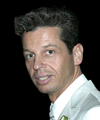 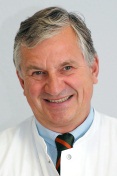 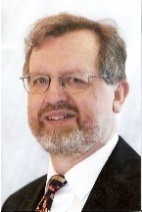 CANCER DU PANCRÉAS ET TUMEURS HÉPATOBILIAIRES
Prof Jean-Luc Van Laethem	Oncologie digestive, hôpital universitaire Erasme, Brussels, Belgique
Prof Thomas Seufferlein	Clinique de médecine interne I, Université d’Ulm, Ulm, Allemagne
Prof Ulrich Güller	Oncologie médicale et hématologie, Hôpital cantonal St Gallen, St Gallen, Suisse
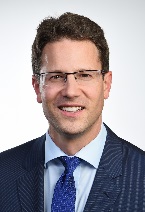 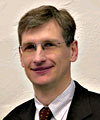 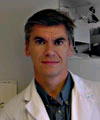 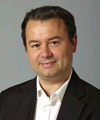 TUMEURS GASTRO-OESOPHAGIENNES ET NEUROENDOCRINES 
Prof Côme Lepage	Hôpital universitaire et INSERM, Dijon, France
Prof Tamara Matysiak	Hépatogastroentérologie et oncologie digestive, Institut des maladies digestives	Nantes, France
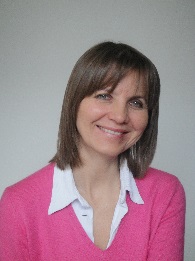 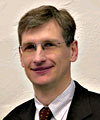 BIOMARQUEURS
Prof Eric Van Cutsem	Oncologie digestive, hôpitaux universitaires de Leuven, Belgique
Prof Thomas Seufferlein	Clinique de médecine interne I, Université d’Ulm, Ulm, Allemagne
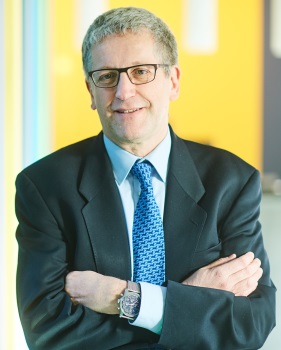 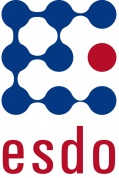 Glossaire
/xS	toutes les x semaines
5FU	5-fluorouracile
AFP	alpha-foetoprotéine
ALT	alanine aminotransférase
AST	aspartate aminotransférase
BCLC	Barcelona Clinic Liver Cancer
CAPOX	capécitabine + oxaliplatine
CCR(m)	cancer colorectal (métastatique)
CHC	carcinome hépatocellulaire
COE	cancer de l’œsophage épidermoïde
CT	chimiothérapie
DàP	délai jusqu’à progression
dMMR	déficit de réparation des mismatch
DDR	délai de réponse
ECOG	Eastern Cooperative Oncology Group
EDPP	érythrodysesthésie palmoplantaire
EGFR	epidermal growth factor receptor
EI	évènement indésirable
EIG	événement indésirable grave 
EIGLT	EIG lié au traitement
EILT	événement indésirable lié au 	traitement
Evt	événement
FAS	full analysis set
FOLFIRI	leucovorine + 5-fluorouracile + 	irinotécan
FOLFIRINOX	leucovorine + 5-fluorouracile + 	irinotécan + oxalipatine
FOLFOX	leucovorine + 5-fluorouracile + 	oxaliplatine
GI	gastrointestinal
GIST	tumeur stromale gastrointestinale
	receptor 2
HIF-1α	hypoxia-inducible factor-1α
HR	hazard ratio 
IC	intervalle de confiance
IHC	immunohistochimie
IQR	intervalle inter quartiles
ITT	intention de traiter 
IV	intraveineux
J	jour
KM	Kaplan Meier
LV	leucovorine
mFOLFOXIRI	modified leucovorine + 	5-fluorouracile + irinotécan + 		oxaliplatine
MMR	mismatch repair
MRG	meilleure répo,se globale
MS	maladie stable
MSI-high	instabilité microsatellitaire élevée 
MSS	microsatellite stable
MSSu	meilleurs soins de support
NA	non atteinte 
ND	non disponibl
NE	non évaluable
OR	odds ratio
PD-1	programmed death-protein 
PD-L1	programmed death-ligand 
PIP	perfusion intraportal
Prog	progression
PS	performance statu
QoL	qualité de vie 
R	randomisation
RC	réponse complète
RECIST	Response Evaluation Criteria In Solid	Tumors
RP	réponse partielle
RT	radiothérapie
SG(m)	survie globale (médiane) 
SSM	survie sans maladie
SSP(m) 	survie sans progression (médiane 
SSR	survie sans récidive
TCM	taux de contrôle de la maladie
TRK	tropomyosin receptor kinase
TRO	taux de réponse objective
Tx	traitement
VHB	virus hépatite B
VHC	virus hépatite C
WT	sauvage
Sommaire
Cancers de l’oesophage et de l’estomac	6
Cancers du pancréas, de l’intestin grêle et des voies biliaires	15
Cancer du pancréas	16
Carcinome hépatocellulaire	21
Cancers du colon, rectum et anus	30
Note: pour aller à une section, faire un clic droit sur le chiffre correspondant puis cliquer sur « lien hypertexte »
Cancers de l’oesophage et de l’estomac
LBA-002: résultats de survie globale d’une étude de phase III évaluant trifluridine/tipiracil vs. placebo chez des patients avec cancer de l’estomac métastatique réfractaire au traitement standard – Tabernero J, et al
Objectif
Evaluer l’efficacité et la tolérance de trifluridine/tipiracil vs. placebo chez les patients avec cancer de l’estomac métastatique réfractaire aux traitements standards (étude TAS-102)
Trifluridine/tipiracil* + MSSu(n=337)
Critères d'inclusion
≥2 traitements préalables
Réfractaire au traitement précédent
Age ≥18 ans (≥20 ans au Japon)
ECOG PS 0–1
(n=507)
Prog
Stratification
ECOG PS (0 vs. 1)
Région (Japon vs. reste du monde)
Ramucirumab préalable (oui/non)
R
2:1
Placebo + MSSu
(n=170)
Prog
CRITÈRE PRINCIPAL
SG
CRITÈRES SECONDAIRES
SSP, TRO, TCM, QoL, délai jusqu’à ECOG PS ≥2, tolérance
*35 mg/m2 2x/j voie orale J1–5, 8–12 de chaque cycle de 28 jours; MSSu: meilleurs soins de support
Tabernero J, et al, Ann Oncol 2018;29(suppl 5):abstr LBA-002
LBA-002: résultats de survie globale d’une étude de phase III évaluant trifluridine/tipiracil vs. placebo chez des patients avec cancer de l’estomac métastatique réfractaire au traitement standard – Tabernero J, et al
Résultats
Critère principal – SG
100
80
60
SG, %
40
Trifluridine/tipiracil 
Placebo
SG à 12 mois: 21%
20
SG à 12 mois: 13%
0
1


328

158
3


240

101
4


201

71
5


161

60
6


124

47
7


102

40
8


80

34
9


66

29
10


51

17
11


40

12
12


31

10
13


22

9
14


16

7
15


11

5
16


9

2
17


7

2
18


7

0
19


7

0
20


4

0
21


4

0
22


4

0
23


3

0
24


1

0
25


0

0
2


282

131
0


337

170
Mois
N
Trifluridine/tipiracil

Placebo
*test du log-rank stratifié
Tabernero J, et al, Ann Oncol 2018;29(suppl 5):abstr LBA-002
LBA-002: résultats de survie globale d’une étude de phase III évaluant trifluridine/tipiracil vs. placebo chez des patients avec cancer de l’estomac métastatique réfractaire au traitement standard – Tabernero J, et al
Résultats 









La plus fréquente des anomalies biologiques hématologiques observée chez les patients traités par trifluridine/tipiracil (n=328)* était la neutropénie grade 3/4 (38%) comparativement à aucun cas dans le bras placebo
Chez 2% des patients traités par trifluridine/tipiracil, des neutropénies fébriles grade ≥3 ont été rapportées
*Patients traités avec ≥1 évaluation initiale
Tabernero J, et al, Ann Oncol 2018;29(suppl 5):abstr LBA-002
LBA-002: résultats de survie globale d’une étude de phase III évaluant trifluridine/tipiracil vs. placebo chez des patients avec cancer de l’estomac métastatique réfractaire au traitement standard – Tabernero J, et al
Conclusions
Chez ces patients avec cancer de l’estomac métastatique lourdement prétraités, le trifluridine/tipiracil a apporté une amélioration de survie cliniquement pertinente et statistiquement significative vs. placebo
Aucun nouveau signal de toxicité n’a été rapporté et le profil de tolérance était cohérent avec les données obtenues préalablement dans d’autres population de patients
Tabernero J, et al. Ann Oncol 2018;29(suppl 5):abstr LBA-002
O-010: cisplatine/5-fluorouracil +/- panitumumab chez les patients avec cancer de l’œsophage épidermoïde non résécable, avancé ou métastatique: un essai randomisé de phase III AIO/EORTC avec programme étendu d’étude des biomarqueurs – Moehler M, et al
Objectif
Evaluer l’efficacité et la tolérance de cisplatine + 5FU avec ou sans panitumumab chez des patients avec cancer de l’œsophage épidermoïde (COE) dans l’étude AIO/EORTC*
Panitumumab† +cisplatine + 5FU‡(n=73)
Prog
Critères d'inclusion
COE non résécable localement avancé ou métastatique
ECOG PS 0–1 
(n=146)
R
1:1
Cisplatine + 5FU‡
(n=73)
Prog
CRITÈRES DE JUGEMENT
Meilleure réponse globale, SG, SSP et tolérance
*Etude arrêtée prématurément pour cause de futilité et possibles problèmes de tolérance; †panitumumab 9 mg/kg J1 de chaque cycle avant la CT /3S; ‡cisplatine 100  mg/m2 perfusion iv sur 2 heures J1 + 5FU 1000 mg/m2 perfusion iv sur 24 heures J1–4 /3S
Moehler M, et al, Ann Oncol 2018;29(suppl 5):abstr O-010
O-010: cisplatine/5-fluorouracil +/- panitumumab chez les patients avec cancer de l’œsophage épidermoïde non résécable, avancé ou métastatique: un essai randomisé de phase III AIO/EORTC avec programme étendu d’étude des biomarqueurs – Moehler M, et al
Résultats
1,0
SSPm 5,3 vs. 5,8 mois
SSP
SG
0,8
1,0
HR 1,21 (IC95% 0,85 - 1,73); p=0,29
SGm 9,4 vs. 10,2 mois
0,6
0,8
cisplatine + 5FU + panitumumab
cisplatine + 5FU
HR 1,17 (IC95% 0,79 - 1,75); p=0,43
Probabilité de survie
0,4
0,6
Probabilité de survie
0,2
0,4
0,0
0,2
cisplatine + 5FU + panitumumab
cisplatine + 5FU
1250

0
0
800

2
0
15
12
22
24
31
30
8
1
6
1
1
0
500

15
14
0

68
68
49
39
200

29
22
5
3
400

7
8
0,0
64
49
46
42
N
250
0

72
73
12
9
750
1000

2
0
Jours
Jours
N
9
2
3
1
600

4
2
Moehler M, et al, Ann Oncol 2018;29(suppl 5):abstr O-010
O-010: cisplatine/5-fluorouracil +/- panitumumab chez les patients avec cancer de l’œsophage épidermoïde non résécable, avancé ou métastatique: un essai randomisé de phase III AIO/EORTC avec programme étendu d’étude des biomarqueurs – Moehler M, et al
Résultats 












Le panitumumab + cisplatine + 5FU a démontré une tendance à l’amélioration de la SG chez les patients EGFR + comparativement au cisplatine + 5FU seul
Une amélioration de la SSP a été observée chez les patients avec EGFR sérique bas vs. élevé ou HIF-1α (p=0,014 et p=0,109, respectivement)
SG
SSP
EGFR sérique
EGFR
1,0
Bras CFP
Négatif/basModéré/élevé

Censuré
BasElevé
Censuré
1,0
0,8
0,8
0,6
0,6
Probabilité de survie
Probabilité de survie
0,4
0,4
0,2
0,2
0,0
0,0
1000
600
800
0
200
400
600
0
200
400
Jours
Jours
Moehler M, et al, Ann Oncol 2018;29(suppl 5):abstr O-010
O-010: cisplatine/5-fluorouracil +/- panitumumab chez les patients avec cancer de l’œsophage épidermoïde non résécable, avancé ou métastatique: un essai randomisé de phase III AIO/EORTC avec programme étendu d’étude des biomarqueurs – Moehler M, et al
Résultats 
Au moins un EIG a été observé chez 83,3% vs. 78,6% des patients dans les bras panitumumab + cisplatine + 5FU vs. cisplatine + 5FU respectivement
Les EIs de grade ≥3 les plus fréquents étaient la diminution des neutrophiles (21% vs. 24%) et l’anémie (13% vs. 16%) dans les bras panitumumab + cisplatine + 5FU vs. cisplatine + 5FU respectivement

Conclusions
Chez ces patients avec COE localement avancé ou métastatique, l’ajout de panitumumab au cisplatine et 5FU n’a pas amélioré la SG comparativement au cisplatine + 5FU seul
EGFR-1, HIF-1α et EGFR sérique sous inhibition de EGFR-1 pourraient constituer des biomarqueurs dans le COE localement avancé ou métastatique
Moehler M, et al, Ann Oncol 2018;29(suppl 5):abstr O-010
Cancers du pancréas, de l’intestin grêle et du tractus hépatobiliaire
Cancer du pancréas
O-002: Variations géographiques dans le traitement systémique en vraie vie des patients avec cancer du pancréas métastatique en Europe – Taieb J, et al
Objectif
Etudier les variations géographiques dans le choix du traitement dans 9 pays européens chez des patients qui ont terminé la 1e ligne de traitement pour un cancer du pancréas








Revue rétrospective électronique des données à partir des dossiers médiaux
Les informations suivantes ont été obtenues:
Informations générales sur la maladie et les caractéristiques du patient
Caractéristiques de la maladie au diagnostic 
Traitement initial du cancer du pancréas
Détails sur les traitements de 1e, 2e et 3e ligne
Critères d'inclusion
Cancer du pancréas métastatique
1e ligne de traitement terminée*
≥18 ans
(n=2565)
2e ligne débutée/terminée
(n=1666)
Prog
*Entre juillet 2014 et janvier 2016
Taieb J, et al, Ann Oncol 2018;29(suppl 5):abstr O-002
O-002: Variations géographiques dans le traitement systémique en vraie vie des patients avec cancer du pancréas métastatique en Europe – Taieb J, et al
Résultats
Choix du traitement de 1e ligne
% patients
Taieb J, et al, Ann Oncol 2018;29(suppl 5):abstr O-002
O-002: Variations géographiques dans le traitement systémique en vraie vie des patients avec cancer du pancréas métastatique en Europe – Taieb J, et al
Résultats
Choix du traitement de 2e ligne
% patients
Taieb J, et al, Ann Oncol 2018;29(suppl 5):abstr O-002
O-002: Variations géographiques dans le traitement systémique en vraie vie des patients avec cancer du pancréas métastatique en Europe – Taieb J, et al
Conclusions
En Europe, le choix du traitement de 1e ligne du cancer du pancréas métastatique est globalement cohérent avec les recommandations de l’ESMO 
Il y a des variations entre les pays dans le pourcentage relatif des différents traitements utilisés
Le choix du traitement de 1e ligne dépend des conditions locales de remboursement et de l’état du patient 
Le choix du traitement de 2e ligne varie largement entre les pays
Le choix du traitement de 2e ligne s’est avéré dépendant du traitement de 1e ligne et des conditions locales de remboursement 
Au moment de l’étude, il n’y avait pas de traitement approuvé de 2e ligne pour les patients avec cancer du pancréas métastatique
Taieb J, et al, Ann Oncol 2018;29(suppl 5):abstr O-002
Carcinome Hépatocellulaire
LBA-001: Ramucirumab en traitement de 2e ligne chez les patients avec carcinome hépatocellulaire (CHC) avancé et alpha-fetoprotéine (AFP) élevée après une 1e ligne de sorafénib: données poolées d’efficacité et tolérance de deux études randomisées de phase 3 (REACH-2 et REACH) – Zhu A, et al
Objectif
Evaluer le bénéfice du ramucirumab chez des patients avec CHC avancé et AFP à l’inclusion ≥400 ng/mL dans une analyse poolée des études de phase III REACH et REACH-2
Critères d'inclusion de REACH et REACH-2
CHC avancé 
Stade BCLC B ou C
Sorafénib préalable
Child-Pugh A
ECOG PS 0–1
AFP* ≥400 ng/mL à l’inclusion dans REACH-2
(n=542)
Ramucirumab 8 mg/kg iv /2S + MSSu 
(n=316)
Prog/toxicité
R†
Stratification de l’analyse poolée
Etude: REACH vs. REACH-2
Placebo + MSSu (n=226)
Prog/toxicité
CRITÈRE PRINCIPAL (POUR LES 2 ÉTUDES)
SG
CRITÈRES SECONDAIRES (POUR LES 2 ÉTUDES)
SSP, TRO, tolérance, résultats rapportés par le patient
*Les patients avec AFP ≥400 ng/mL ont été sélectionnés pour les 2 études dans l’analyse poolée †1:1 (REACH) ou 2:1 (REACH-2)
Zhu A, et al, Ann Oncol 2018;29(suppl 5):abstr LBA-001
LBA-001: Ramucirumab en traitement de 2e ligne chez les patients avec carcinome hépatocellulaire (CHC) avancé et alpha-fetoprotéine (AFP) élevée après une 1e ligne de sorafénib: données poolées d’efficacité et tolérance de deux études randomisées de phase 3 (REACH-2 et REACH) – Zhu A, et al
Résultats
100
80
60
Aucune hétérogénéité dansl’effet du traitement n’a été observée dans les 2 études
Un « modèle à fragilités »de l’effet aléatoire aprèsajustement pour l’étude(en tant qu’effet aléatoire)a montré des résultats dutraitement similaires(HR 0,689; p=0,0002)
SG, %
40
20
Ramucirumab
Placebo
Censuré
0
0

316
226
3

265
166
6

186
94
9

133
64
12

91
37
15

59
26
18

38
12
21

22
5
24

8
3
27

2
1
30

1
0
33

1
0
36

1
0
39

0
0
N
Mois
RamucirumabCensuré
Zhu A, et al, Ann Oncol 2018;29(suppl 5):abstr LBA-001
LBA-001: Ramucirumab en traitement de 2e ligne chez les patients avec carcinome hépatocellulaire (CHC) avancé et alpha-fetoprotéine (AFP) élevée après une 1e ligne de sorafénib: données poolées d’efficacité et tolérance de deux études randomisées de phase 3 (REACH-2 et REACH) – Zhu A, et al
Résultats
Zhu A, et al, Ann Oncol 2018;29(suppl 5):abstr LBA-001
LBA-001: Ramucirumab en traitement de 2e ligne chez les patients avec carcinome hépatocellulaire (CHC) avancé et alpha-fetoprotéine (AFP) élevée après une 1e ligne de sorafénib: données poolées d’efficacité et tolérance de deux études randomisées de phase 3 (REACH-2 et REACH) – Zhu A, et al
Résultats








Conclusions
Chez ces patients avec CHC avancé et AFP à l’inclusion ≥400 ng/mL, le ramucirumab a amélioré la SG vs. placebo dans une analyse poolée des études REACH et REACH-2
Le ramucirumab a été bien toléré avec un profil de toxicité compatible avec celui des autres études sur le ramucirumab en monothérapie
Chez les patients avec CHC avancé et AFP élevée, ayant reçu un traitement préalable par sorafénib, le ramucirumab pourrait être une nouvelle option thérapeutique importante
Zhu A, et al, Ann Oncol 2018;29(suppl 5):abstr LBA-001
O-011: Evaluation de la réponse tumorale, de la réponse AFP et du délai jusqu’à progression dans l’étude de phase 3 CELESTIAL évaluant cabozantinib versus placebo dans le carcinome hépatocellulaire (CHC) avancé – Merle P, et al
Objectif
Evaluer la réponse tumorale, la réponse AFP et le délai jusqu’à progression (DàP) chez des patients avec CHC avancé recevant cabozantinib vs. placebo dans l’essai CELESTIAL
Critères d'inclusion
CHC avancé
Child-Pugh A
Sorafénib préalable
≤2 traitements systémiques et progression après ≥1
ECOG PS ≤1
(n=760)
Cabozantinib 60 mg/j oral (n=470)
Prog/toxicité
Stratification
Etiologie de la maladie (VHB, VHC, autre)
Région (Asie vs. autre)
Présence d’invasion macrovasculaire et/ou dissémination extra-hépatique de la maladie (oui/non)
R
2:1
Placebo
(n=237)
Prog/toxicité
CRITÈRES EXPLORATOIRES*
 Réponse tumorale, réponse AFP, DàP
*Les critères principal (SG) et secondaires (SSP, TRO et tolérance) ont été présentés précédemment
Merle P, et al, Ann Oncol 2018;29(suppl 5):abstr O-011
O-011: Evaluation de la réponse tumorale, de la réponse AFP et du délai jusqu’à progression dans l’étude de phase 3 CELESTIAL évaluant cabozantinib versus placebo dans le carcinome hépatocellulaire (CHC) avancé – Merle P, et al
Résultats
Meilleur % de variation de la somme des diamètrespar rapport à l’inclusion
Réponse AFP
100
100
Cabozantinib (n=388)
Placebo (n=205)
75
75
50
50
20
20
Meilleur % de variation par rapport à l’inclusion
0
0
Population ITT avec réduction AFP ≥50%
–30
–30
–50
–50
11% toute réduction
47% toute réduction
–75
–75
–100
–100
≥400 ng/mL
<400 ng/mL
≥20 ng/mL
<20 ng/mL
Catégorie AFP à l’inclusion
Cabozantinib
Placebo
Population ITT, n
Patients évaluables AFP, n
139
112
77
66
331
261
160
126
278
221
136
119
192
152
101
73
Merle P, et al, Ann Oncol 2018;29(suppl 5):abstr O-011
O-011: Evaluation de la réponse tumorale, de la réponse AFP et du délai jusqu’à progression dans l’étude de phase 3 CELESTIAL évaluant cabozantinib versus placebo dans le carcinome hépatocellulaire (CHC) avancé – Merle P, et al
Résultats












Les doses ont été réduites chez 62% et 13% des patients des bras cabozantinib et placebo respectivement
Des arrêts de traitement pour toxicité sont survenus chez 16% et 3% des patients des bras cabozantinib et placebo respectivement
DàP
1,0
0,8
0,6
DàP
HR 0,41 (IC95% 0,34 - 0,49)
0,4
0,2
0,0
0


470
237
3


251
65
6


127
19
9


78
13
12


38
5
15


14
2
18


10
2
21


3
2
24


3
1
Mois
N
Cabozantinib 
Placebo
Merle P, et al, Ann Oncol 2018;29(suppl 5):abstr O-011
O-011: Evaluation de la réponse tumorale, de la réponse AFP et du délai jusqu’à progression dans l’étude de phase 3 CELESTIAL évaluant cabozantinib versus placebo dans le carcinome hépatocellulaire (CHC) avancé – Merle P, et al
Résultats
Conclusions
Chez ces patients avec CHC avancé, le cabozantinib a démontré des réductions plus importantes des lésions cibles que le placebo
Chez les patients avec AFP élevé à l’inclusion, des réductions ≥50% de l’AFP ont été observées chez un quart de ceux inclus dans le bras cabozantinib
Le cabozantinib a aussi apporté un allongement du délai jusqu’à progression comparativement au placebo
Merle P, et al, Ann Oncol 2018;29(suppl 5):abstr O-011
Cancers du colon, du rectum et de l’anus
LBA-004: Résultats d’efficacité et tolérance de IMblaze370, une étude randomisée de phase III comparant atézolizumab plus cobimetinib et atézolizumab en monothérapie vs. regorafenib dans le cancer colorectal métastatique réfractaire à la chimiothérapie – Bendell J, et al
Objectif
Evaluer l’efficacité et la tolérance de atézolizumab + cobimetinib vs. atézolizumab seul vs. regorafenib chez des patients avec CCRm métastatique réfractaire à la chimiothérapie dans l’étude IMblaze370
Critères d'inclusion
CCR non résécable localement avancé ou métastatique
≥2 chimiothérapies systémiques préalables 
MSI-H cappé à 5%
ECOG PS 0–1 
(n=363)
Atézolizumab 840 mg iv /2S + cobimetinib 60 mg oral 21/7 jours
(n=183)
Perte du bénéfice clinique
Atézolizumab 1200 mg iv /3S
(n=90)
R2:1:1
Regorafenib 160 mg oral 21/7 jours
(n=90)
Stratification
Statut mutationnel RAS étendu (≥50% des patients dans chaque bras)
Délai depuis le diagnostic de la 1e métastase (<18 vs. ≥18 mois)
CRITÈRE PRINCIPAL
SG pour atézolizumab + cobimetinib ou atézolizumab vs. regorafenib
CRITÈRES SECONDAIRES
SSP, TRO, durée de réponse
Bendell J, et al, Ann Oncol 2018;29(suppl 5):abstr LBA-004
LBA-004: Résultats d’efficacité et tolérance de IMblaze370, une étude randomisée de phase III comparant atézolizumab plus cobimetinib et atézolizumab en monothérapie vs. regorafenib dans le cancer colorectal métastatique réfractaire à la chimiothérapie – Bendell J, et al
Résultats
SG
100
80
60
Survie globale, %
40
Atézolizumab + cobimetinib
Atézolizumab
Regorafenib
20
0
9

83
34
40
0

183
90
90
3

150
73
67
6

110
51
52
15

28
9
9
21
12

63
22
30
18

3
Mois
N
Atézolizumab + cobimetinib
Atézolizumab
Regorafenib
HR de tests de log-rank stratifiés, date de clôture: 9 mars 2018, *objectif descriptif uniquement
Bendell J, et al, Ann Oncol 2018;29(suppl 5):abstr LBA-004
LBA-004: Résultats d’efficacité et tolérance de IMblaze370, une étude randomisée de phase III comparant atézolizumab plus cobimetinib et atézolizumab en monothérapie vs. regorafenib dans le cancer colorectal métastatique réfractaire à la chimiothérapie – Bendell J, et al
Résultats 
SG dans les sous-groupes d’intérêt
Sous-groupe
≥65 ans
<65 ans
Caucasien
Non caucasien
ECOG PS 0
ECOG PS 1
<18 mois depuis 1e métastase
≥18 mois depuis 1e métastase
>3 Tx préalables en métastatique
≤3 Tx préalables en métastatique
Tumeur côté gauche
Tumeur côté droit
RAS muté
RAS sauvage
MSI élevé
MSI stable/bas
PD-L1 élevé
PD-L1 bas
ITT
n
86
187
223
39
133
140
83
190
70
203
148
72
148
104
3
250
110
124
273
HR
1,50
0,84
1,24
0,40
1,13
0,85
1,15
0,95
1,58
0,86
0,97
0,77
0,81
1,39
NE
1,01
0,80
1,26
1,01
0,2
1
2
Hazard ratio*
*Non stratifié
Bendell J, et al, Ann Oncol 2018;29(suppl 5):abstr LBA-004
En faveur atézolizumab + cobimetinib
En faveur regorafenib
LBA-004: Résultats d’efficacité et tolérance de IMblaze370, une étude randomisée de phase III comparant atézolizumab plus cobimetinib et atézolizumab en monothérapie vs. regorafenib dans le cancer colorectal métastatique réfractaire à la chimiothérapie – Bendell J, et al
Résultats 
SSP
100
80
60
Probabilité de SSP, %
40
Atézolizumab + cobimetinib
Atézolizumab
Regorafenib
20
0
9

11
1
7
0

183
90
90
3

49
22
33
6

18
7
13
12

6
1
5
15

1
18
Mois
N
Atézolizumab + cobimetinib
Atézolizumab
Regorafenib
Bendell J, et al, Ann Oncol 2018;29(suppl 5):abstr LBA-004
LBA-004: Résultats d’efficacité et tolérance de IMblaze370, une étude randomisée de phase III comparant atézolizumab plus cobimetinib et atézolizumab en monothérapie vs. regorafenib dans le cancer colorectal métastatique réfractaire à la chimiothérapie – Bendell J, et al
Résultats
Conclusions
Chez ces patients avec CCRm réfractaire à la CT, ni atézolizumab + cobimetinib ni atézolizumab seul n’ont amélioré la SG comparativement au regorafenib
Le profil de tolérance de l’atézolizumab + cobimetinib était similaire à celui de chacun de ces agents en monothérapie
Bendell J, et al, Ann Oncol 2018;29(suppl 5):abstr LBA-004
O-012: Tolérance et efficacité du regorafenib chez les patients avec cancer colorectal métastatique (CCRm) en routine: analyse finale de l’étude prospective observationnelle CORRELATE – Ducreux M, et al
Objectifs
Evaluer l’efficacité et la tolérance du regorafenib chez les patients avec CCRm dans l’étude de vraie vie CORRELATE
Critères d'inclusion
CCRm
Prétraité par d’autres traitements approuvés
Décision du médecin de traiter par regorafenib
(n=1037)
Regorafenib à la discrétion du médecin selon le libellé d’AMM local
Prog
CRITÈRE PRINCIPAL
Tolérance
CRITÈRES SECONDAIRES
SG, SSP
Ducreux M, et al, Ann Oncol 2018;29(suppl 5):abstr O-012
O-012: Tolérance et efficacité du regorafenib chez les patients avec cancer colorectal métastatique (CCRm) en routine: analyse finale de l’étude prospective observationnelle CORRELATE – Ducreux M, et al
Résultats


Les EIs liés au traitement grade ≥3 survenant chez >5% des patients étaient la fatigue (9%), le syndrome main-pied (7%) et l’hypertension (6%)
Ducreux M, et al, Ann Oncol 2018;29(suppl 5):abstr O-012
O-012: Tolérance et efficacité du regorafenib chez les patients avec cancer colorectal métastatique (CCRm) en routine: analyse finale de l’étude prospective observationnelle CORRELATE – Ducreux M, et al
Résultats
Survie globale
Survie sans progression
Médiane 7,6 mois (IC95% 7,1 - 8,2)
Estimation à 3 mois: 82%
Estimation à 6 mois: 60%
Estimation à 1 an: 33,8%
Médiane 2,8 mois (IC95% 2,6 - 2,8)
Estimation à 3 mois: 43%
Estimation à 6 mois: 15%
1,0
1,0
0,8
0,8
0,6
0,6
Probabilité de SSP
Probabilité de SG
0,4
0,4
0,2
0,2
Censuré
Censuré
0,0
0,0
0

1037
6

586
12

210
15

12
18

50
12

31
24

18
30

5
36

2
42
0

1037
3

417
6

167
9

59
18

4
21

2
24

1
27
Mois
Mois
N
N
Ducreux M, et al, Ann Oncol 2018;29(suppl 5):abstr O-012
O-012: Tolérance et efficacité du regorafenib chez les patients avec cancer colorectal métastatique (CCRm) en routine: analyse finale de l’étude prospective observationnelle CORRELATE – Ducreux M, et al
Conclusions
Chez ces patients avec CCRm, le regorafenib a démontré un profil de tolérance similaire à celui des études antérieures
Environ 50% des patients ont commencé le traitement à une dose inférieure à celle recommandée de 160 mg/jour
Les taux de survie sous regorafenib étaient comparables à ceux obtenus dans les études préalables de phase II, même avec la flexibilité des doses
Ducreux M, et al, Ann Oncol 2018;29(suppl 5):abstr O-012
O-013: Tolérance et efficacité du trifluridine/tipiracil dans le cancer colorectal métastatique (CCRm) prétraité: résultats préliminaires de l’étude internationale ouverte de phase IIIb PRECONNECT – Falcone A, et al
Objectif
Evaluer l’efficacité et la tolérance du trifluridine/tipiracil chez les patients avec CCRm prétraité dans l’étude ouverte PRECONNECT (données préliminaires)
Critères d'inclusion
CCRm
≥2 lignes de CT préalables
Patient réfractaire, intolérant ou ne pouvant pas recevoir fluoropyrimidine, irinotécan, oxaliplatine, anti-VEGF ou anti-EGFR pour RAS sauvage
ECOG PS 0–1
(n=462)
Trifluridine/tipiracil 35 mg/m2 oral 2x/j J1–5, 8–12 de cycles de 28 jours
Prog/toxicité
CRITÈRES DE JUGEMENT
Tolérance, SSP, TRO, TCM, délai jusqu’à ECOG PS ≥2, QoL
Falcone A, et al, Ann Oncol 2018;29(suppl 5):abstr O-013
O-013: Tolérance et efficacité du trifluridine/tipiracil dans le cancer colorectal métastatique (CCRm) prétraité: résultats préliminaires de l’étude internationale ouverte de phase IIIb PRECONNECT – Falcone A, et al
Résultats
SSP
100
SSPm 	2,8 mois (IC95% 2,7 - 3,3)
TRO 	2,4% (IC95% 1,2 - 4,2)
TCM 	36,8% (IC95% 32,4 - 41,4)
80
60
Sans évènement, %
40
20
0
8

23
10

5
0

462
2

295
4

130
6

62
12

0
Mois
N
Falcone A, et al, Ann Oncol 2018;29(suppl 5):abstr O-013
O-013: Tolérance et efficacité du trifluridine/tipiracil dans le cancer colorectal métastatique (CCRm) prétraité: résultats préliminaires de l’étude internationale ouverte de phase IIIb PRECONNECT – Falcone A, et al
Résultats
Détérioration ECOG PS – délai jusqu’à ECOG PS ≥2
100
Délai médian de la 1e détérioration ECOG PS  	8,7 mois (range 0,2–11,0)
80
60
Sans évènement, %
40
20
0,0
8

15
10

4
0

432
2

263
4

129
6

53
12

0
Mois
N
Falcone A, et al, Ann Oncol 2018;29(suppl 5):abstr O-013
O-013: Tolérance et efficacité du trifluridine/tipiracil dans le cancer colorectal métastatique (CCRm) prétraité: résultats préliminaires de l’étude internationale ouverte de phase IIIb PRECONNECT – Falcone A, et al
Résultats 

Conclusions
Chez des patients avec CCRm prétraités, ces données préliminaires ont démontré que trifluridine/tipiracil avait un profil de tolérance similaire à celui obtenu dans de précédentes études et était efficace avec des améliorations du délai jusqu’à détérioration du statut ECOG et de la SSP
Falcone A, et al, Ann Oncol 2018;29(suppl 5):abstr O-013
O-014: Etude d’optimisation de dose du regorafenib (ReDOS): essai randomisé de phase II évaluant une stratégie d’escalade de dose et stéroïdes topiques en préemptif pour le regorafenib dans le cancer colorectal métastatique (CCRm) réfractaire – une étude du réseau ACCRU – Bekaii-Saab T, et al
Objectif
Déterminer la dose optimale de regorafenib permettant la persistance des bénéfices et améliorer la tolérabilité chez des patients avec CCRm réfractaire dans l’étude ReDOS
Bras A1: Regorafenib faible dose initiale* + stratégie préemptive de l’EDPP
Critères d'inclusion
CCRm réfractaire
Echec de tous les traitements standard iv
Pas de regorafenib préalable
ECOG PS 0–1 
(n=363)
Bras A2: Regorafenib faible dose initiale* + stratégie réactive de l’EDPP
R1:1:1:1
Bras B1: Regorafenib 160 mg/j oral 21 jours + stratégie préemptive de l’EDPP
Bras B2: Regorafenib 160 mg/j oral 21 jours + stratégie réactive de l’EDPP
CRITÈRE PRINCIPAL
Proportion de patients ayant terminé 2 cycles et pouvant initier le cycle 3
CRITÈRES SECONDAIRES
SG, SSP, délai jusqu’à progression (DàP)
*Cycle 1: semaine 1 80 mg, semaine 2 120 mg et semaine 3 160 mg; EDPP: érythrodysesthésie palmoplantaire
Bekaii-Saab T, et al, Ann Oncol 2018;29(suppl 5):abstr O-014
O-014: Etude d’optimisation de dose du regorafenib (ReDOS): essai randomisé de phase II évaluant une stratégie d’escalade de dose et stéroïdes topiques en préemptif pour le regorafenib dans le cancer colorectal métastatique (CCRm) réfractaire – une étude du réseau ACCRU – Bekaii-Saab T, et al
Résultats
Proportion de patients débutant le cycle 3
p=0,0281*
Pourcentage de patients
35% Prog
47% Prog
Escalade de 
dose
Dose standard
*Test exact de Fisher (unilatéral)
Bekaii-Saab T, et al, Ann Oncol 2018;29(suppl 5):abstr O-014
O-014: Etude d’optimisation de dose du regorafenib (ReDOS): essai randomisé de phase II évaluant une stratégie d’escalade de dose et stéroïdes topiques en préemptif pour le regorafenib dans le cancer colorectal métastatique (CCRm) réfractaire – une étude du réseau ACCRU – Bekaii-Saab T, et al
Résultats
SG
SSP
100
100
p log-rank 0,0943
p log-rank 0,5534
80
80
60
60
Pourcentage sans évènement
Pourcentage sans évènement
40
40
20
20
Censuré
Censuré
0
0
0
0
6
6
12
12
18
18
24
24
Mois
Mois
Bekaii-Saab T, et al, Ann Oncol 2018;29(suppl 5):abstr O-014
O-014: Etude d’optimisation de dose du regorafenib (ReDOS): essai randomisé de phase II évaluant une stratégie d’escalade de dose et stéroïdes topiques en préemptif pour le regorafenib dans le cancer colorectal métastatique (CCRm) réfractaire – une étude du réseau ACCRU – Bekaii-Saab T, et al
Résultats
Conclusion
Chez ces patients avec CCRm réfractaire, la stratégie d’escalade de dose pour le regorafenib a été supérieure au schéma de dose standard et pourrait représenter une nouvelle stratégie optimale de régime thérapeutique
Bekaii-Saab T, et al, Ann Oncol 2018;29(suppl 5):abstr O-014
O-016: Traitement de 1e ligne par FOLFOX plus panitumumab suivi de 5-FU/LV plus panitumumab ou panitumumab monothérapie en maintenance chez les patients avec cancer colorectal métastatique RAS sauvage: l’étude VALENTINO – Pietrantonio F, et al
Objectif
Evaluer l’efficacité et la tolérance de FOLFOX + panitumumab suivi de 5FU/leucovorine + panitumumab en maintenance chez des patients avec CCRm RAS sauvage dans l’étude VALENTINO
Induction
Maintenance
Prog/toxicité/retrait du consentement
FOLFOX-4* jusqu’à 8 cycles + panitumumab†
(n=117)
Critères d'inclusion
CCRm non résécable
RAS sauvage
Pas de traitement préalable
(n=224)
5FU/leucovorine‡ + panitumumab†
R1:1
FOLFOX-4* jusqu’à 8 cycles + panitumumab†
(n=112)
Panitumumab†
Stratification
Centre, adjuvant (oui/non), nombre de sites métastatiques (1/>1)
CRITÈRE PRINCIPAL
Taux de SSP à 10 mois
CRITÈRES SECONDAIRES
Tolérance, SSP selon le côté de la tumeur
*Oxaliplatine 85 mg/m2 J1 + LV 200 mg/m2 J1,2 + 5FU bolus 400 mg/m2 J1,2 + 5FU PIP 600 mg/m2 J1,2 /2S; †6 mg/kg J1 /2S; ‡LV 200 mg/m2 J1,2 + 5FU bolus 400 mg/m2 J1,2 + 5FU PIP 600 mg/m2 J1,2 /2S
Pietrantonio F, et al, Ann Oncol 2018;29(suppl 5):abstr O-016
O-016: Traitement de 1e ligne par FOLFOX plus panitumumab suivi de 5-FU/LV plus panitumumab ou panitumumab monothérapie en maintenance chez les patients avec cancer colorectal métastatique RAS sauvage: l’étude VALENTINO – Pietrantonio F, et al
Résultats
SSP
Suivi médian de 13,8 mois (IQR 8,6–18,3)
1,0
0,8
0,6
SSP
0,4
0,2
Panitumumab + 5FU/LV
Panitumumab
0,0
N
Panitumumab +5FU/LV
Panitumumab
0

117
112
10

52
39
2

109
104
12

42
23
4

98
93
14

29
13
16

19
6
6

86
75
18

14
4
8

70
52
20

7
3
Mois
Pietrantonio F, et al, Ann Oncol 2018;29(suppl 5):abstr O-016
O-016: Traitement de 1e ligne par FOLFOX plus panitumumab suivi de 5-FU/LV plus panitumumab ou panitumumab monothérapie en maintenance chez les patients avec cancer colorectal métastatique RAS sauvage: l’étude VALENTINO – Pietrantonio F, et al
Résultats
SSP tumeurs côté gauche
SSP tumeurs côté droit
1,0
1,0
0,8
0,8
0,6
0,6
SSP
SSP
0,4
0,4
Panitumumab +5FU/LV
Panitumumab
0,2
0,2
0

98
90
10

45
36
0

19
22
10

7
3
2

93
87
2

16
17
12

36
21
12

6
2
4

84
77
14

26
12
4

14
16
14

3
1
16

2
16

17
6
6

74
61
6

12
14
18

1
18

13
4
8

61
45
8

9
7
20

7
3
20
Panitumumab + 5FU/LV
Panitumumab
0,0
0,0
N
Panitumumab +5FU/LV
Panitumumab
N
Panitumumab +5FU/LV
Panitumumab
Mois
Mois
Pietrantonio F, et al, Ann Oncol 2018;29(suppl 5):abstr O-016
O-016: Traitement de 1e ligne par FOLFOX plus panitumumab suivi de 5-FU/LV plus panitumumab ou panitumumab monothérapie en maintenance chez les patients avec cancer colorectal métastatique RAS sauvage: l’étude VALENTINO – Pietrantonio F, et al
Résultats

Conclusions
Chez ces patients avec CCRm RAS sauvage ayant reçu un traitement d’induction par FOLFOX + panitumumab, le traitement de maintenance par 5FU/leucovorine + panitumumab a donné de meilleurs résultats de SSP que le panitumumab seul
La SSP a été moins bonne dans les tumeurs droites, notamment avec le traitement de maintenance par panitumumab seul
Pietrantonio F, et al, Ann Oncol 2018;29(suppl 5):abstr O-016
O-017: FOLFOXIRI plus bevacizumab (bev) suivi de maintenance par bev seul ou bev plus CT métronomique dans le CCRm: résultats définitifs de l’étude de phase II randomisée MOMA du GONO – Marmorino F, et al
Objectif
Evaluer l’efficacité et la tolérance de FOLFOXIRI + bevacizumab suivi de bevacizumab seul ou bevacizumab + CT métronomique en traitement de maintenance chez des patients avec CCRm dans l’étude MOMA
Induction
Maintenance
Prog
FOLFOXIRI + bevacizumab* jusqu’à 8 cycles
(n=117)
Bevacizumab* + CT métronomique†
Critères d'inclusion
CCR non résécable
Pas de traitement préalable en métastatique
ECOG PS 0–2
(n=232)
R1:1
FOLFOXIRI + bevacizumab* jusqu’à 8 cycles
(n=115)
Bevacizumab*
Stratification
ECOG PS (0 vs. 1, 2), CT adjuvante
CRITÈRE PRINCIPAL
SSP
CRITÈRES SECONDAIRES
Tolérance, SSP selon la latéralisation tumorale
*7,5 mg/kg /3S; †capécitabine 500 mg 3x/j + cyclophosphamide 50 mg/j
Marmorino F, et al, Ann Oncol 2018;29(suppl 5):abstr O-017
O-017: FOLFOXIRI plus bevacizumab (bev) suivi de maintenance par bev seul ou bev plus CT métronomique dans le CCRm: résultats définitifs de l’étude de phase II randomisée MOMA du GONO – Marmorino F, et al
Résultats
SSP
1,0
0,8
HR 0,94 (70%CI 0,82 - 1,09); p=0,680
0,6
Probabilité de SSP
0,4
0,2
0,0
24

16
19
30

12
16
0

117
115
6

100
90
12

40
42
18

25
26
36

8
10
42

6
8
48

4
5
54

3
2
60

1
1
66

0
0
Mois
N
Maintenance avec bev
Maintenance avecbev + metroCT
Marmorino F, et al, Ann Oncol 2018;29(suppl 5):abstr O-017
O-017: FOLFOXIRI plus bevacizumab (bev) suivi de maintenance par bev seul ou bev plus CT métronomique dans le CCRm: résultats définitifs de l’étude de phase II randomisée MOMA du GONO – Marmorino F, et al
Résultats 
SG
1,0
0,8
HR 1,16 (IC95% 0,99 - 1,37); p=0,336
0,6
Probabilité de SG
0,4
0,2
0,0
24

60
51
30

50
40
0

117
115
6

111
101
12

89
84
18

75
69
36

29
27
42

16
18
48

10
12
54

6
7
60

3
1
66

0
0
Mois
N
Maintenance avec bev
Maintenance avecbev + metroCT
Marmorino F, et al, Ann Oncol 2018;29(suppl 5):abstr O-017
O-017: FOLFOXIRI plus bevacizumab (bev) suivi de maintenance par bev seul ou bev plus CT métronomique dans le CCRm: résultats définitifs de l’étude de phase II randomisée MOMA du GONO – Marmorino F, et al
Résultats 
Conclusions
Chez ces patients avec CCRm, après induction par FOLFOXIRI + bevacizumab l’ajout d’une chimiothérapie métronomique au bevacizumab en maintenance n’a pas amélioré la SSP 
La meilleure option de traitement de maintenance après une 1e ligne comportant du bevacizumab reste le standard fluoropyrimidine + bevacizumab
Marmorino F, et al, Ann Oncol 2018;29(suppl 5):abstr O-017
O-020: Activité du larotrectinib chez les patients avec tumeurs malignes gastrointestinales et fusion TRK – Nathenson M, et al
Objectif
Evaluer l’efficacité et la tolérance du larotrectinib (inhibiteur de TRK) chez des patients avec tumeurs malignes gastro-intestinales porteuses de fusion TRK à partir des données poolées de trois essais évaluant le larotrectinib chez des patients avec tumeur solide
Critères d'inclusion
Fusions TRK
Inclusion dans une étude de phase I, phase I/II(SCOUT) ou une étude basket de phase II (NAVIGATE)
(n=55; 12 tumeurs GI*)
Traitement après progression possible si bénéfices
Larotrectinib 100 mg 2x/j /4S
CRITÈRE PRINCIPAL
Meilleure réponse globale (RECIST v1,1)
CRITÈRES SECONDAIRES
Durée de réponse, SSP, tolérance
*Colon, GIST, vésicule biliaire, tractus biliaire, appendice ou pancréas
Nathenson M, et al, Ann Oncol 2018;29(suppl 5):abstr O-020
O-020: Activité du larotrectinib chez les patients avec tumeurs malignes gastrointestinales et fusion TRK – Nathenson M, et al
Résultats
Meilleure réponse globale
Durée de réponse
Tractus biliaire
Appendice
Colon
Pancréas
GIST
Vésicule
60
40
20
0
Variation maximale des plus grandes lésions par rapport à l’inclusion, %
–20
Traitement après progression
Traitement en cours
Première réponse objective
Réponse complète
–40
–60
–80
0
3
6
9
12
18
21
24
27
15
*
–100
Taux de réponse objective (IC95%)
Réponse partielle
Réponse complète
Maladie stable
Progression
67%
7
1
3
1
Durée globale de traitement, mois
Délai médian de réponse = 1,8 mois
*Un patient initialement diagnostiqué avec GIST avait en fait un sarcome des tissus mous périrectal indifférencié
Nathenson M, et al, Ann Oncol 2018;29(suppl 5):abstr O-020
O-020: Activité du larotrectinib chez les patients avec tumeurs malignes gastrointestinales et fusion TRK – Nathenson M, et al
Résultats
Conclusion
Chez ces patients avec tumeurs malignes gastro-intestinales et fusion TRK, le larotrectinib a permis d’obtenir des réponses durables et cliniquement significatives avec une toxicité minime lors de traitement prolongé
Nathenson M, et al, Ann Oncol 2018;29(suppl 5):abstr O-020
O-021: Tolérance et activité antitumorale du pembrolizumab chez les patients avec cancer colorectal et instabilité microsatellitaire élevée (MSI-H): KEYNOTE-164 – Le D, et al
Objectif
Evaluer l’efficacité et la tolérance du pembrolizumab chez les patients avec CCR avancé MSI-H dans l’étude KEYNOTE-164
Traitement de ~2 ans (35 cycles) ou jusqu’à progression/toxicité/sortie d’étude
Critères d'inclusion
CCR localement avancé, non résécable ou métastatique
dMMR/MSI-H en IHC/PCR
≥1 ligne préalable
ECOG PS 0–1 
(n=63)
Pembrolizumab 200 mg /3S
CRITÈRE PRINCIPAL
TRO
CRITÈRES SECONDAIRES
Durée de réponse, SSP, SG, tolérance
Le D, et al, Ann Oncol 2018;29(suppl 5):abstr O-021
O-021: Tolérance et activité antitumorale du pembrolizumab chez les patients avec cancer colorectal et instabilité microsatellitaire élevée (MSI-H): KEYNOTE-164 – Le D, et al
Résultats
Lignes de traitement antérieures
100
1
80
2
60
≥3
40
20
0
Variation par rapport à l’inclusion, %
–20
–40
–60
–80
–100
Durée médiane de suivi
12,6 mois (range 0,1–15,4)
DDRm: délai de réponse médian
Le D, et al, Ann Oncol 2018;29(suppl 5):abstr O-021
O-021: Tolérance et activité antitumorale du pembrolizumab chez les patients avec cancer colorectal et instabilité microsatellitaire élevée (MSI-H): KEYNOTE-164 – Le D, et al
Résultats
SSP
SG
100
100
80
80
60
60
SSP %
SG %
40
40
20
20
0
0
14

15
18

0
0

63
2

60
4

55
6

51
0

63
2

47
4

33
6

30
14

6
18

0
Mois
Mois
N
N
12

43
16

0
10

46
8

48
10

22
12

21
16

0
8

24
Date de clôture: 12 septembre 2017
Le D, et al, Ann Oncol 2018;29(suppl 5):abstr O-021
O-021: Tolérance et activité antitumorale du pembrolizumab chez les patients avec cancer colorectal et instabilité microsatellitaire élevée (MSI-H): KEYNOTE-164 – Le D, et al
Résultats

 








Conclusion
Chez ces patients prétraités avec CCR avancé MSI-H, le pembrolizumab a montré des réponses durables et un profil de tolérance comparable à celui obtenu dans de précédentes études chez des patients avec tumeur solide
Grade 1/2
Grade 3/4
Fréquence, %
Le D, et al, Ann Oncol 2018;29(suppl 5):abstr O-021
O-022: Etude de phase II évaluant trifluridine/tipiracil+bevacizumab et capécitabine+bevacizumab en 1e ligne du cancer colorectal métastatique non résécable chez des patients non éligibles à un traitement intensif (TASCO1): résultats de l’analyse principale – Van Cutsem E, et al
Objectif
Evaluer l’efficacité et la tolérance de trifluridine/tipiracil + bevacizumab et capécitabine + bevacizumab en traitement de 1e ligne de patients avec CCRm non résécable, non éligibles à un traitement intensif dans l’étude TASCO1
Trifluridine/tipiracil 35 mg 2x/j J1–5, 8–12 + bevacizumab 5 mg/kg J1,15 /4S (n=77)
Prog/toxicité/décision du patient
Critères d'inclusion
CCRm
Pas de traitement préalable en métastatique
Non éligible à un traitement intensif selon le jugement de l’investigateur
ECOG PS 0–2
(n=153)
Stratification
Statut RAS, ECOG PS, pays
R
Capécitabine 1250 ou 1000 mg/m2 2x/j J1–14 + bevacizumab 7,5 mg/kg iv J1 /3S (n=76)
Prog/toxicité/décision du patient
CRITÈRE PRINCIPAL
SSP
CRITÈRES SECONDAIRES
SG, TRO, TCM, tolérance, QoL
Van Cutsem E, et al, Ann Oncol 2018;29(suppl 5):abstr O-022
O-022: Etude de phase II évaluant trifluridine/tipiracil+bevacizumab et capécitabine+bevacizumab en 1e ligne du cancer colorectal métastatique non résécable chez des patients non éligibles à un traitement intensif (TASCO1): résultats de l’analyse principale – Van Cutsem E, et al
Résultats
SSP
HR 0,71 (IC95% 0,48 - 1,06)
100
Trifluridine/tipiracil + bevacizumab (TT-B)
80
capécitabine + bevacizumab (C-B)
60
Probabilité de survie, %
7,82 (IC95% 5,55 - 10,15)
9,23 (IC95% 7,59 - 11,56)
40
20
Δ = 1,41
Nombrecumulé d’évènements
0
0

0
0
2

12
3
4

23
12
6

30
18
8

37
31
10

43
40
12

49
44
14

51
47
16

52
47
18

52
48
Mois
C-B
TT-B
Van Cutsem E, et al, Ann Oncol 2018;29(suppl 5):abstr O-022
O-022: Etude de phase II évaluant trifluridine/tipiracil+bevacizumab et capécitabine+bevacizumab en 1e ligne du cancer colorectal métastatique non résécable chez des patients non éligibles à un traitement intensif (TASCO1): résultats de l’analyse principale – Van Cutsem E, et al
Résultats
SG
HR 0,56 (IC95% 0,32 - 0,98)
100
18,00 (15,18 - ND)
80
60
16,16 (12,52 - ND)
Probabilité de survie, %
40
Trifluridine/tipiracil + bevacizumab (TT-B; 22 évènements)
20
capécitabine + bevacizumab (C-B; 33 évènements)
Δ = 1,84
0
0

76
77
2

71
74
4

68
71
6

62
64
8

56
61
10

50
56
12

35
34
14

14
18
16

7
6
18

0
4
Mois
N
C-B
TT-B
Van Cutsem E, et al, Ann Oncol 2018;29(suppl 5):abstr O-022
O-022: Etude de phase II évaluant trifluridine/tipiracil+bevacizumab et capécitabine+bevacizumab en 1e ligne du cancer colorectal métastatique non résécable chez des patients non éligibles à un traitement intensif (TASCO1): résultats de l’analyse principale – Van Cutsem E, et al
Résultats 
Conclusions
Chez ces patients avec CCRm non éligibles au traitement intensif, trifluridine/tipiracil + bevacizumab a permis d’obtenir une SSP médiane de 9,2 mois avec un profil de tolérance acceptable 
Les analyses de biomarqueurs et de QoL sont en cours
Van Cutsem E, et al, Ann Oncol 2018;29(suppl 5):abstr O-022
O-024: mFOLFOXIRI + panitumumab versus FOLFOXIRI en traitement de 1e ligne de patients avec cancer colorectal métastatique (CCRm) RAS sauvage: étude randomisée de phase II VOLFI de l’AIO (AIO-KRK0109) – Geissler M, et al
Objectif
Evaluer l’efficacité et la tolérance du panitumumab + mFOLFOXIRI vs. FOLFOXIRI en traitement de 1e ligne de patients avec CCRm
Prog/résectabilité/maximum 12 cycles*
Panitumumab 6 mg/kg + mFOLFOXIRI /2S
(n=63)
Critères d'inclusion
CCRm non résécable
RAS sauvage
1e ligne (1 cycle de FOLFIRINOX permis avant la randomisation)
ECOG PS 0–1
(n=96)
Stratification
Cohorte 1: histologiquement confirmé et définitivement inopérable/non résécable 
Cohorte 2: possibilité de résection secondaire avec intention curative (biopsie tumeur/foie pré traitement)
R
2:1
Prog/résectabilité/maximum 12 cycles*
FOLFOXIRI /2S
(n=33)
CRITÈRE PRINCIPAL
TRO
CRITÈRES SECONDAIRES
Délai de réponse, délai jusqu’à récidive, SSP, SG, tolérance, QoL
*si résécable: chirurgie puis protocole de traitement jusqu’à 12 cycles; si RC/RP/MS après 12 cycles: réinduction (même association) recommandée à progression
Geissler M, et al, Ann Oncol 2018;29(suppl 5):abstr O-024
O-024: mFOLFOXIRI + panitumumab versus FOLFOXIRI en traitement de 1e ligne de patients avec cancer colorectal métastatique (CCRm) RAS sauvage: étude randomisée de phase II VOLFI de l’AIO (AIO-KRK0109) – Geissler M, et al
Résultats
Geissler M, et al, Ann Oncol 2018;29(suppl 5):abstr O-024
O-024: mFOLFOXIRI + panitumumab versus FOLFOXIRI en traitement de 1e ligne de patients avec cancer colorectal métastatique (CCRm) RAS sauvage: étude randomisée de phase II VOLFI de l’AIO (AIO-KRK0109) – Geissler M, et al
Résultats
FAS
Cohorte 1
Cohorte 2
OR 3,625 (1,126 - 11,671)p=0,02
OR 7,800 (0,419 - 145,135)p=0,08
OR 5,250 (1,069 - 25,789)p=0,05
n=15
R0	62%
R1	19%
Rx	19%
75,0
R0	67%
Rx	33%
n=4
R0	75%
R1	25%
TRO, %
TRO, %
TRO, %
n=21
36,4
33,3
n=6
n=4
R0	60%
R1	27%
Rx	13%
R0	75%
R1	25%
14,0
12,1
0,0
mFOLFOXIRI
+ panitumumab
mFOLFOXIRI
+ panitumumab
mFOLFOXIRI
+ panitumumab
FOLFOXIRI
FOLFOXIRI
FOLFOXIRI
Geissler M, et al, Ann Oncol 2018;29(suppl 5):abstr O-024
O-024: mFOLFOXIRI + panitumumab versus FOLFOXIRI en traitement de 1e ligne de patients avec cancer colorectal métastatique (CCRm) RAS sauvage: étude randomisée de phase II VOLFI de l’AIO (AIO-KRK0109) – Geissler M, et al
Résultats 








Conclusions
Chez ces patients avec CCRm, la 1e ligne de traitement par panitumumab + mFOLFOXIRI a significativement amélioré le TRO vs. FOLFOXIRI dans l’étude VOLFI
L’association panitumumab + mFOLFOXIRI a permis un taux très élevé de résection vs. mFOLFOXIRI, bien que la plupart des patients aient eu une maladie avancée
L’association panitumumab + mFOLFOXIRI était associée à une toxicité gastro-intestinale significative mais gérable et devrait être utilisée uniquement chez les patients avec ECOG PS 0–1
Geissler M, et al, Ann Oncol 2018;29(suppl 5):abstr O-024
O-027: étude précoce de tolérance BEACON CCR: évaluation de l’association de l’inhibiteur de BRAF encorafenib + inhibiteur de MEK binimetinib + inhibiteur de EGFR cetuximab dans le CCRm BRAFV600E – Van Cutsem E, et al
Objectif
Evaluer l’efficacité et la tolérance de binimetinib + encorafenib + cetuximab chez des patients avec CCRm muté BRAF V600E ayant terminé la phase préliminaire de tolérance*
Critères d’inclusion
CCRm muté BRAF V600E
Progression après 1 ou 2 lignes
Pas de traitement préalable par inhibiteurs de RAF, MEK, EGFR ou irinotécan
Eligible au cetuximab
ECOG PS 0–1
(n=615)
Binimetinib + encorafenib + cetuximab
(n=205)
Progression
Encorafenib + cetuximab
(n=205)
R1:1:1
FOLFIRI + cetuximab ou irinotécan + cetuximab
(n=205)
Stratification
Statut mutationnel BRAF V600E, ECOG PS, nombre de lignes antérieures (1/2)
CRITÈRE PRINCIPAL
TRO
CRITÈRES SECONDAIRES
SG, SSP, tolérance
*Etude précoce de tolérance (n=30): binimetinib 45 mg 2x/j; encorafenib 300 mg/j; cetuximab 400 mg/m2 (initial) puis 250 mg/m2/S
Van Cutsem E, et al. Ann Oncol 2018;29(suppl 5):abstr O-027
O-027: étude précoce de tolérance BEACON CCR: évaluation de l’association de l’inhibiteur de BRAF encorafenib + inhibiteur de MEK binimetinib + inhibiteur de EGFR cetuximab dans le CCRm BRAFV600E – Van Cutsem E, et al
Résultats
100
RP (n=11)
RC (n=3)
80
60
40
20
Variation maximale par rapport à l’inclusion, %
0
-20
-40
-60
-80
-100
26
1
17
2
16
9
14
7
8
13
28
25
24
23
27
15
12
4†
22
21
19
20
18
11
6†
10
3
5†
Patients‡
*Non répondeurs en analyse ITT; †patients avec atteinte ganglionnaire et diminution tumorale compatible avec la définition  RECIST 1.1 de la RC ‡ un patient n’ayant pas d’évaluation de la somme des plus longs diamètres n’est pas présenté
Van Cutsem E, et al. Ann Oncol 2018;29(suppl 5):abstr O-027
O-027: étude précoce de tolérance BEACON CCR: évaluation de l’association de l’inhibiteur de BRAF encorafenib + inhibiteur de MEK binimetinib + inhibiteur de EGFR cetuximab dans le CCRm BRAFV600E – Van Cutsem E, et al
Résultats













La SG médiane n’a pas été atteinte (données matures à 12,6 mois)
Chez les patients avec 1 et 2 lignes thérapeutiques préalables, la SSPm était de 8,0 (IC95% 4,0 - 9,3) et 8,1 (IC95% 4,1 - 10,8) mois, respectivement
Taux de SG à 1 an: 62%
SSPm 8,0 mois (IC95% 5,6 – 9,3)
100
100
80
80
60
60
SG, %
SSP, %
40
40
Patients avec mutations BRAF V600E (n=29)
Censurés
Patients avec mutationsBRAF V600E (n=29)
Censurés
20
20
0
0
0
3
6
9
12
15
18
0
3
6
9
12
15
Mois
Mois
N
N
29
28
25
22
18
6
0
29
27
17
9
3
Van Cutsem E, et al. Ann Oncol 2018;29(suppl 5):abstr O-027
O-027: étude précoce de tolérance BEACON CCR: évaluation de l’association de l’inhibiteur de BRAF encorafenib + inhibiteur de MEK binimetinib + inhibiteur de EGFR cetuximab dans le CCRm BRAFV600E– Van Cutsem E, et al
Résultats






Conclusions
Chez ces patients avec CCRm muté BRAF V600E, l’association de binimetinib, encorafenib et cetuximab a amélioré le TRO, la SSP et la SG
La trithérapie a montré un profil de tolérance acceptable sans toxicités inattendues
Les inclusions dans l’étude de phase III BEACON CRC sont en cours
*Comprend augmentation de la bilirubine sérique (n=1), hypersensibilité au produit (n=1), dyspnée (n=1), fatigue (n=1), hypersensibilité (n=1), malaise (n=1) et décollement de rétine (n=1); † arrêt ou interruption/modification de dose pour ≥1 médicament de l’étude; ‡ les décès sous traitement étaient liés à la progression de la maladie
Van Cutsem E, et al. Ann Oncol 2018;29(suppl 5):abstr O-027